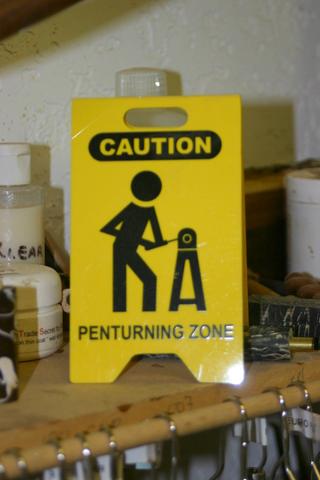 CASTING YOUR OWN BLANKS
ALL IMAGES and EMAIL SOURCES are used with permission
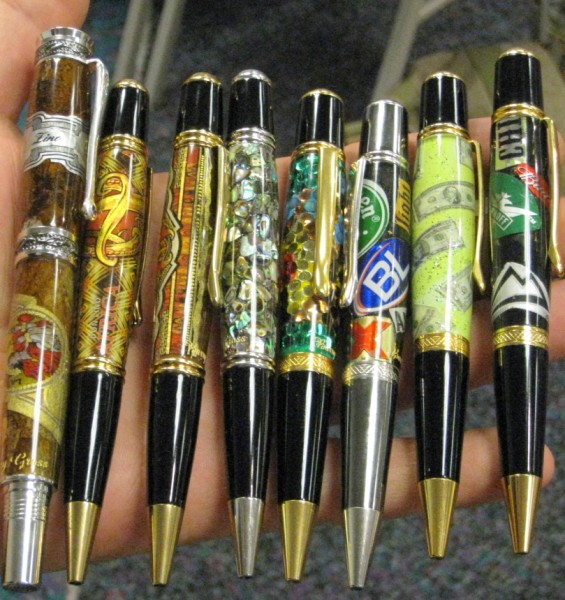 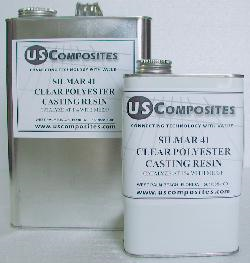 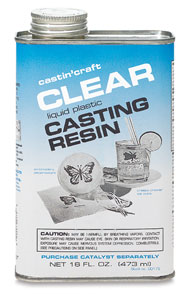 Silmar 41
Castin’ Craft
Two popular brands of polyester resin
are used to cast penblanks.
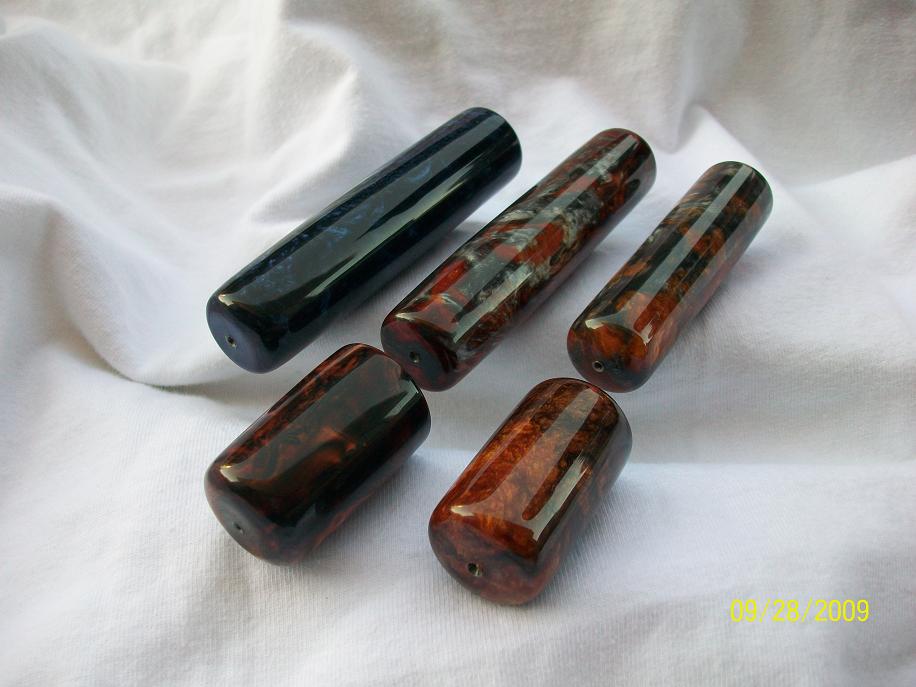 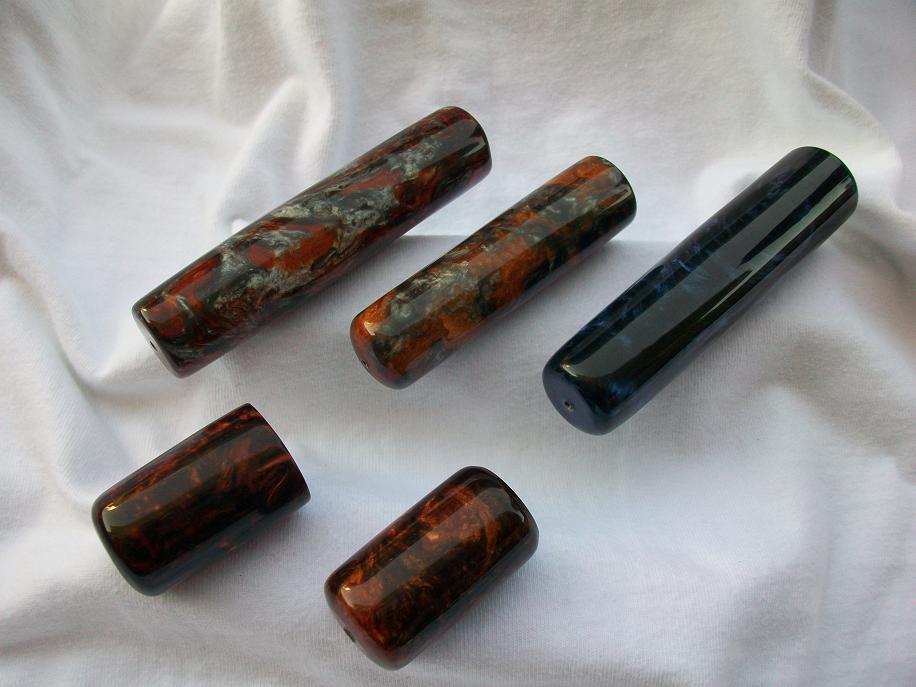 Acrylic type: polyester resin
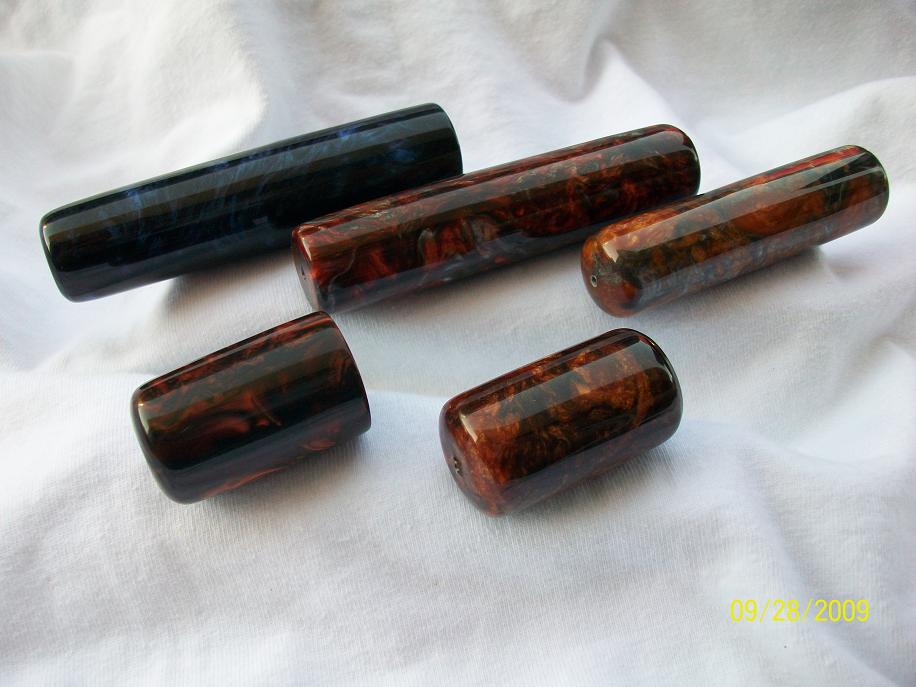 These blanks and several other homemade and imported resins are available from Exotic Blanks at http://www.exoticblanks.com
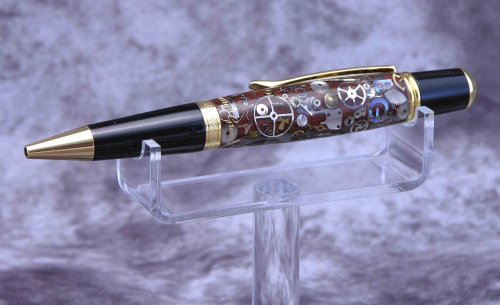 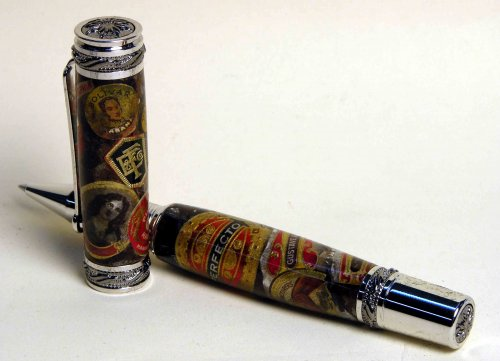 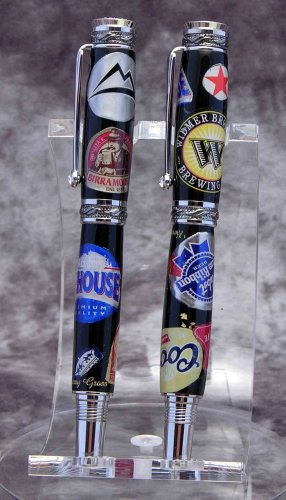 Acrylic type: polyester resin
Eco Friendly© blanks (©2008 BG Artforms)
Beer caps, cigar labels, watch parts
Blanks and Pens by Barry Gross
http://www.bgartforms.com
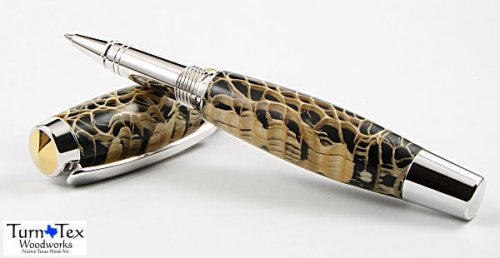 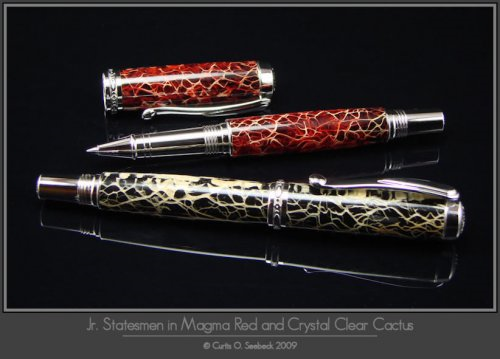 Cactus skeleton and wood pieces
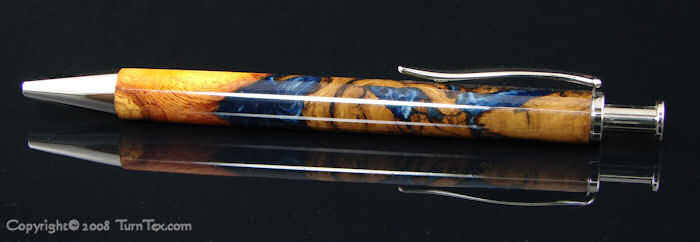 Acrylic type:
Alumilite
Blanks and pens made by Curtis Seebeck
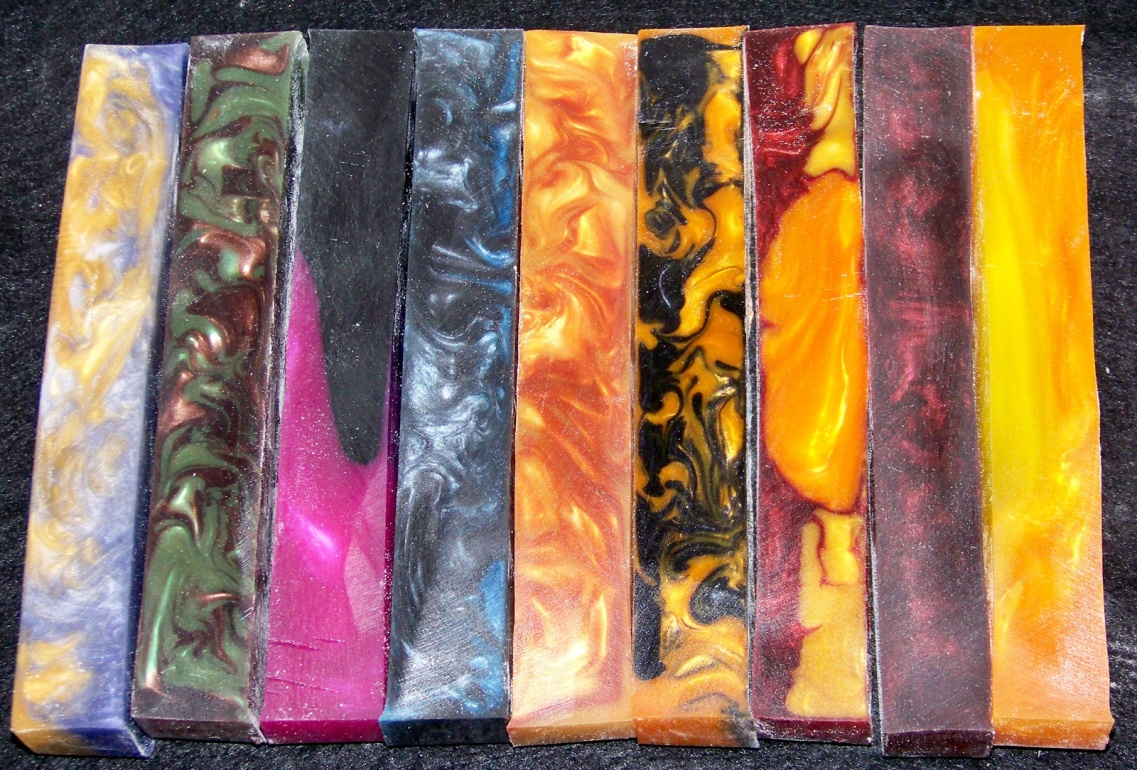 Acrylic type:
Polyester Resin
Colorant: Mica Powders
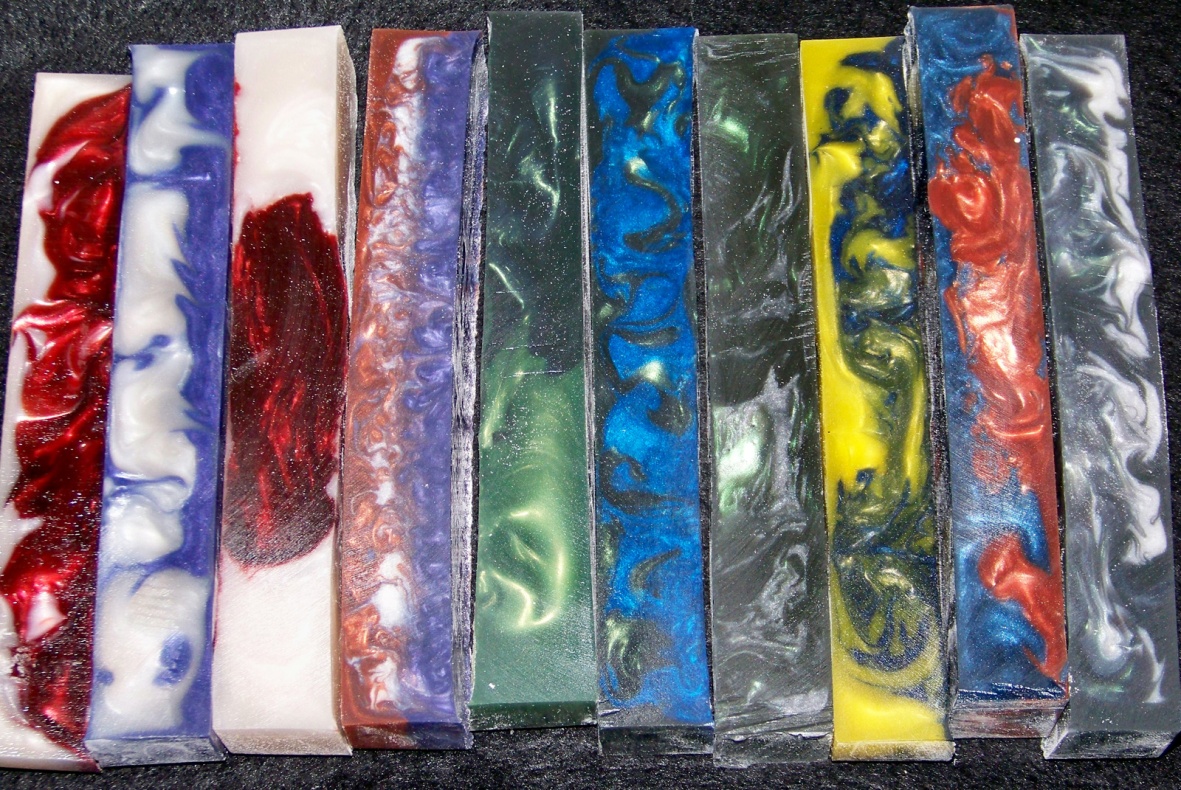 Made by Jonathon Brooks
www.Pourmepenworks.com
	(online June 2010)

IAP user name: Brooks803

Email:
 Jonathon
@pourmepenworks.com
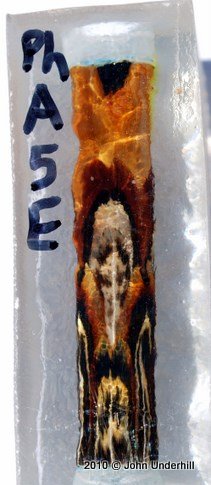 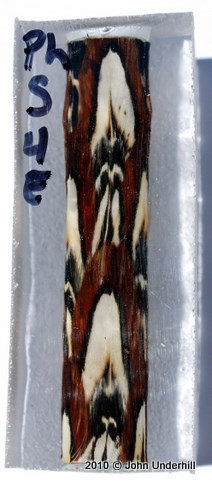 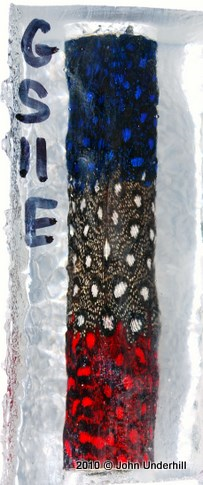 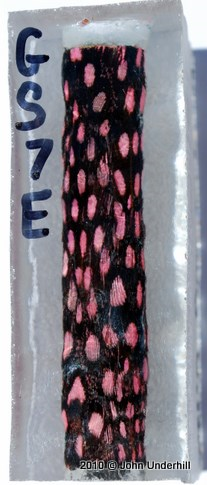 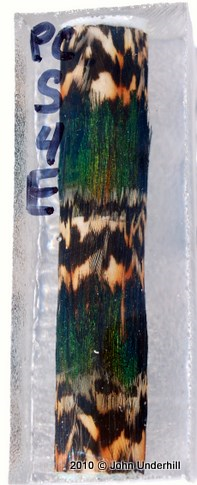 Acrylic type:
Polyester Resin
with feathers embedded
The Fantastic Feather© blanks   Made by John Underhill 
Sold exclusively by  Exotic Blanks via their website:
http://www.exoticblanks.com
Amalgum Mutt blank

Made by Eugene Soto 
Sold in the classifieds on IAP:
http://www.Penturners.org
Acrylic type:
Alumilite
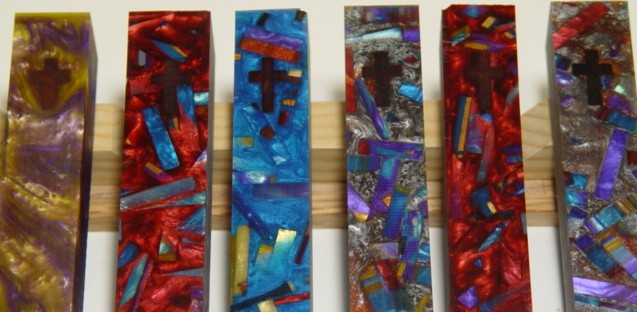 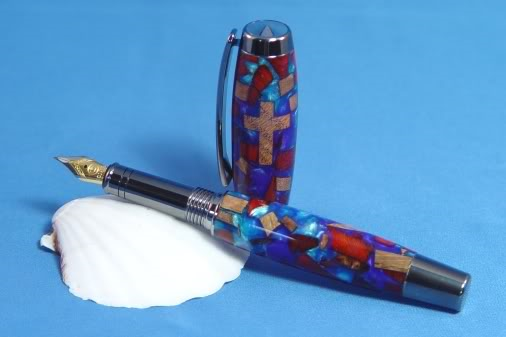 Colored resin chips 
and slices
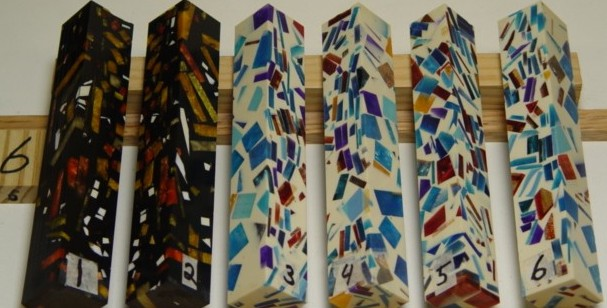 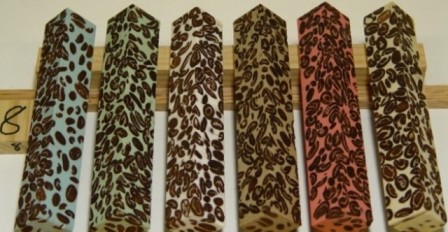 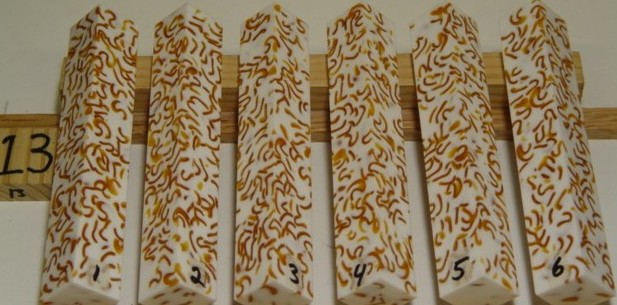 COFFEE BEANS
PASTA
COLORED RESIN CHIPS  & SLICES
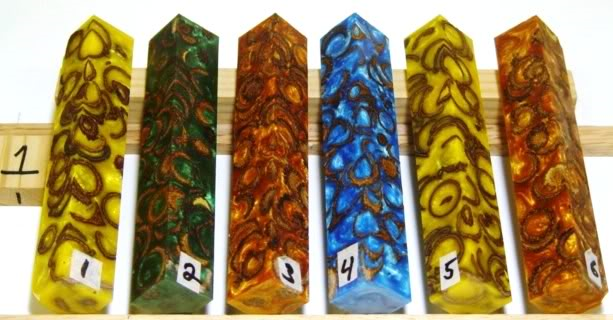 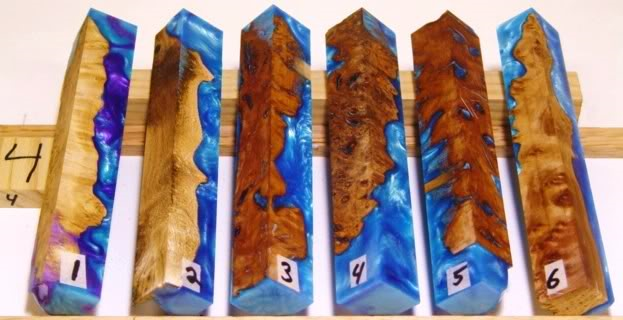 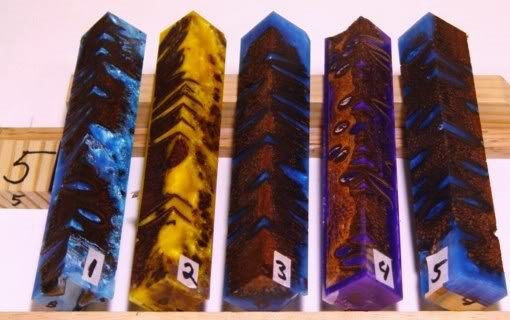 ACORNS
BURL CAPS
BANKSIA PODS
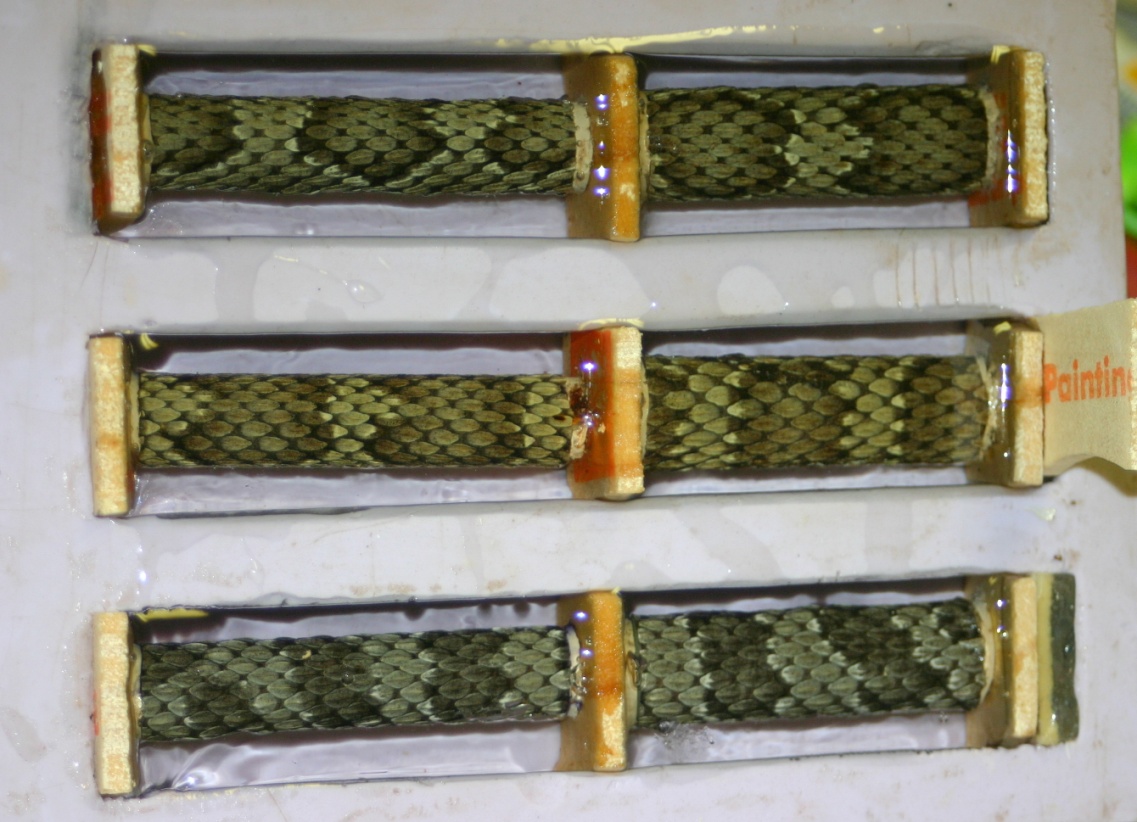 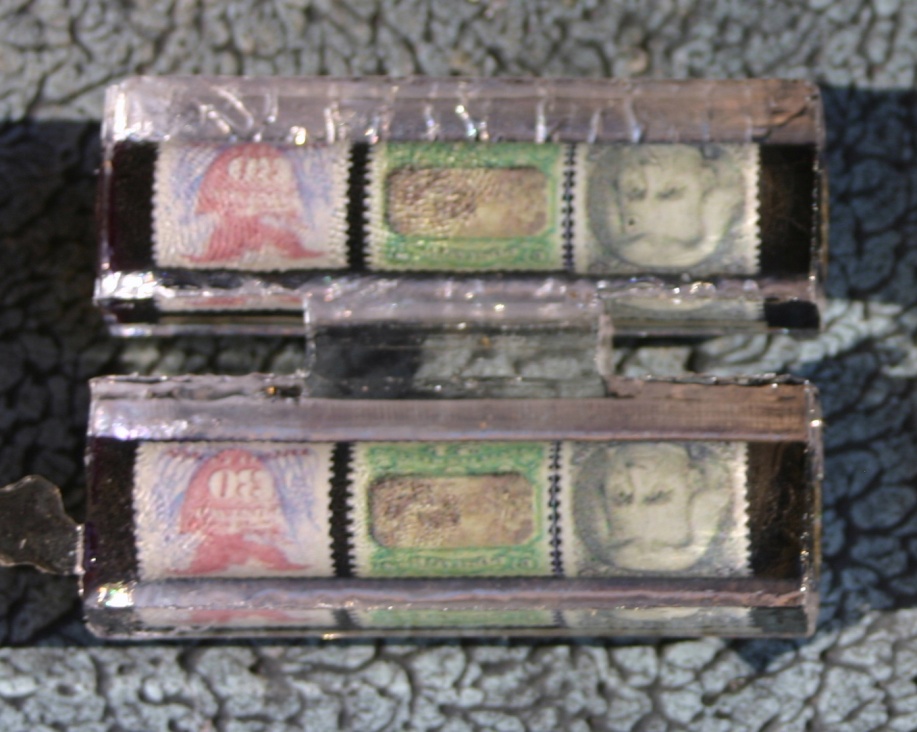 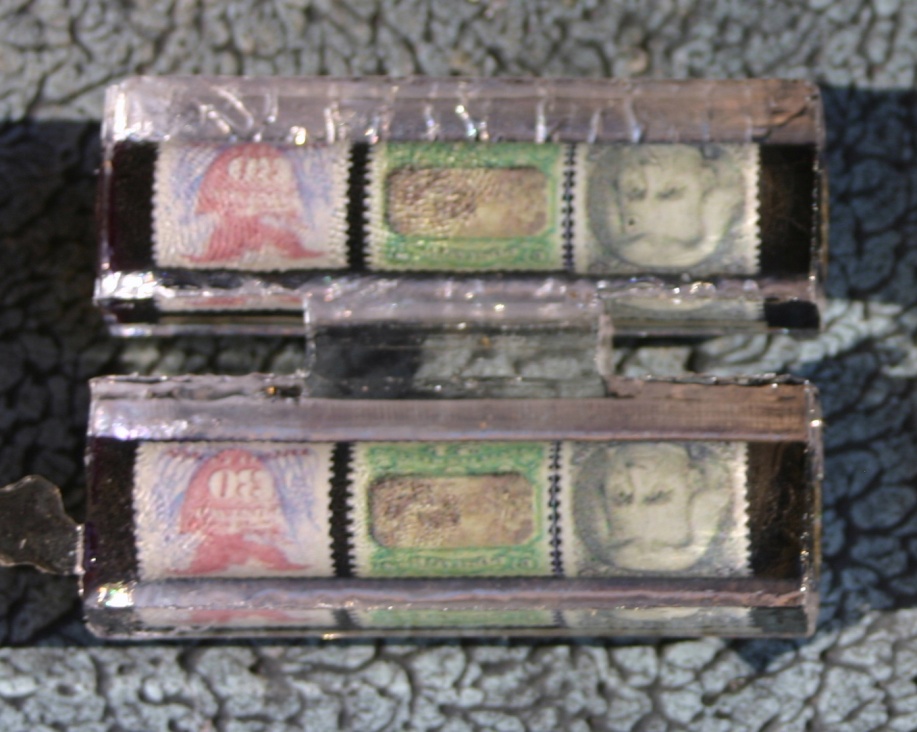 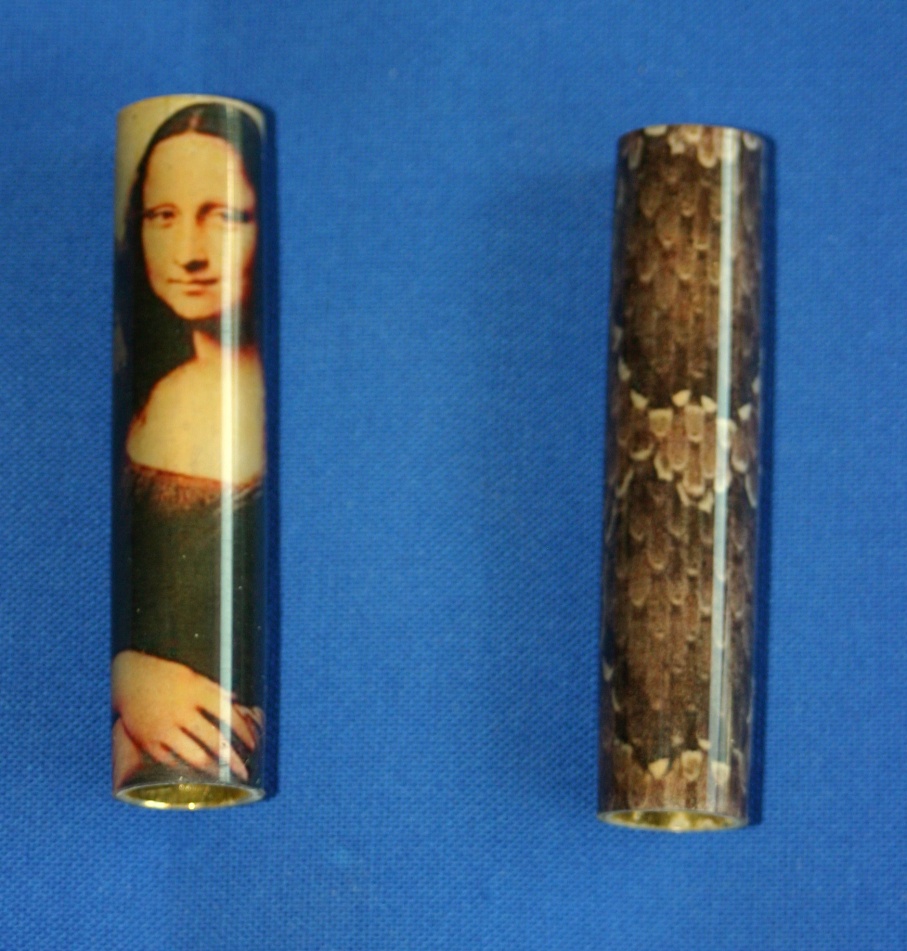 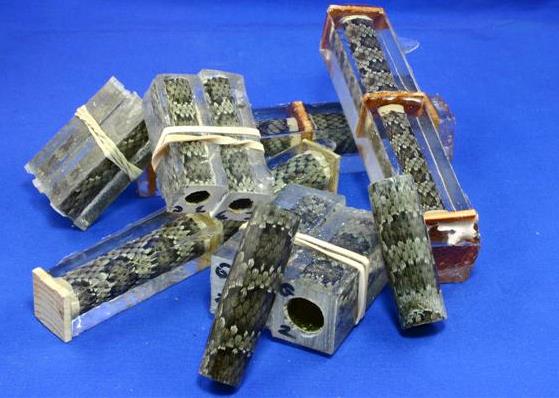 Snake and stamp
blanks by Don Ward
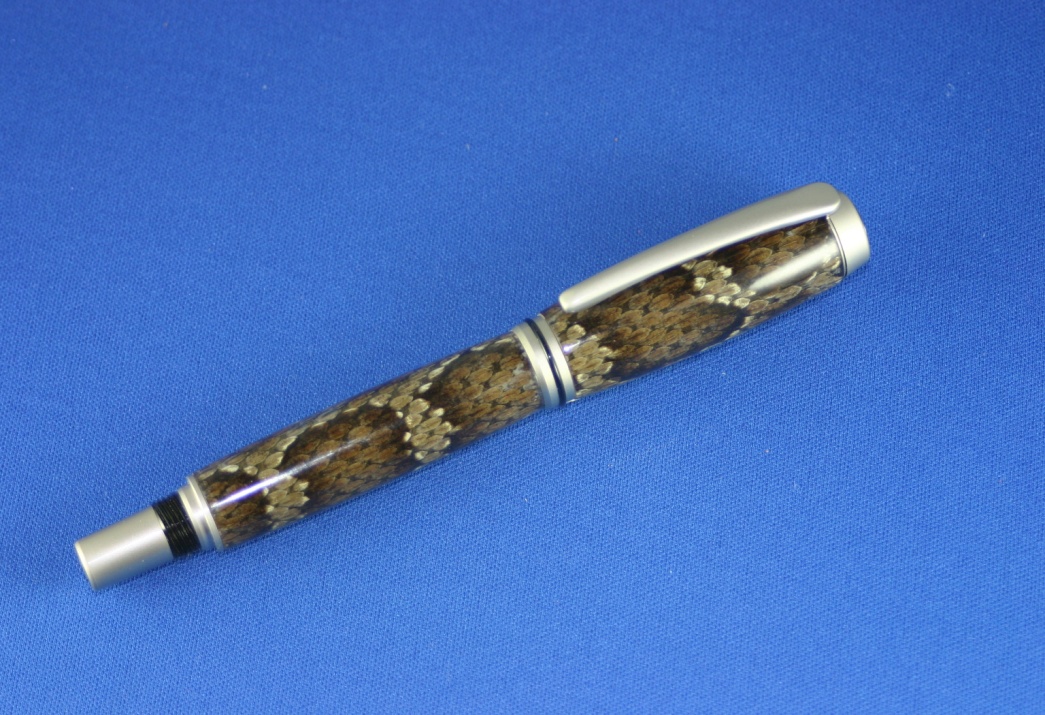 Real or Memorex?  Two are real 
skins and one is a computer label.
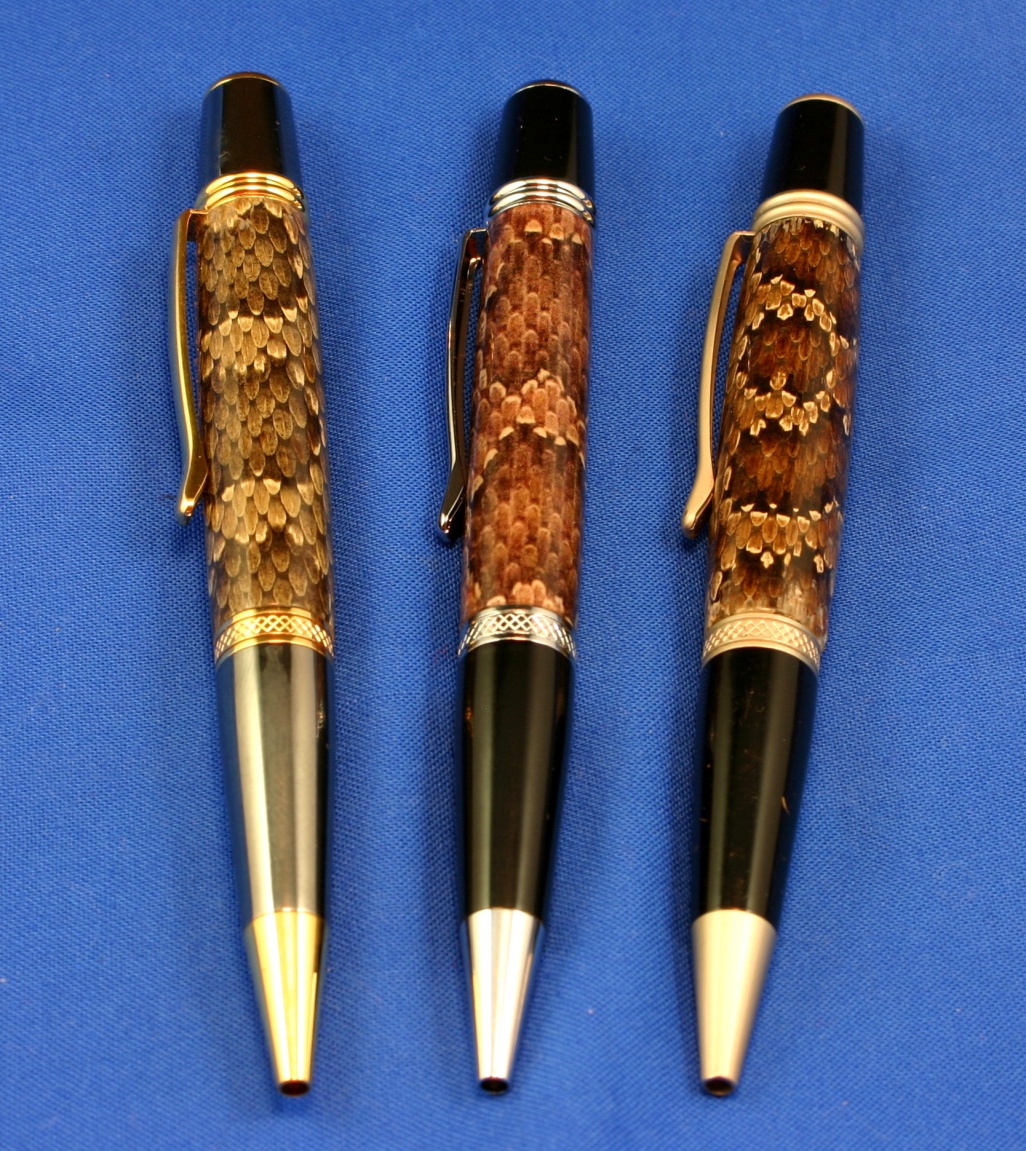 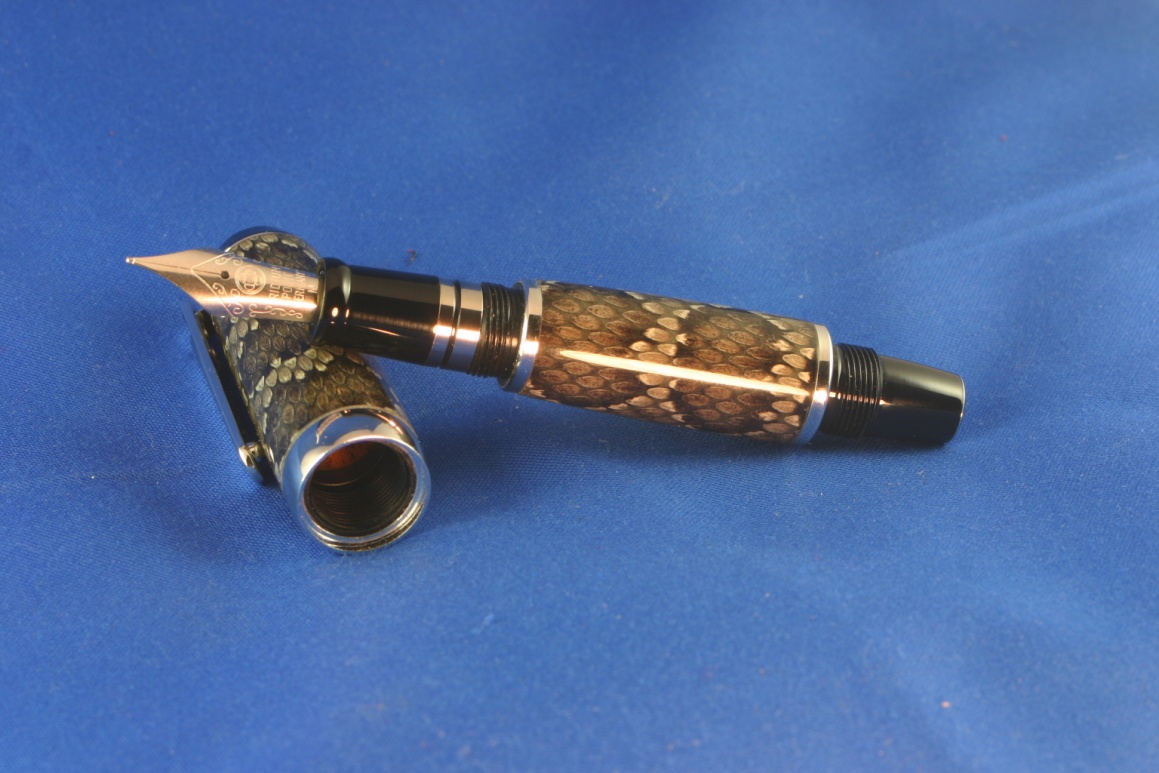 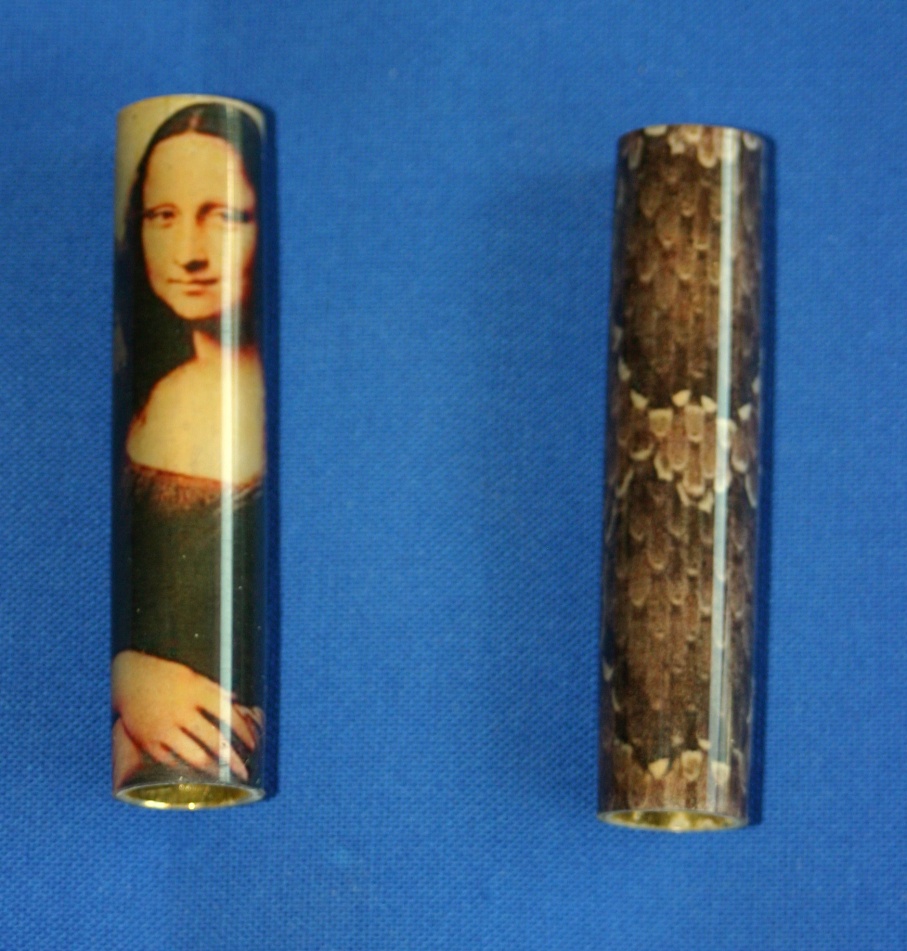 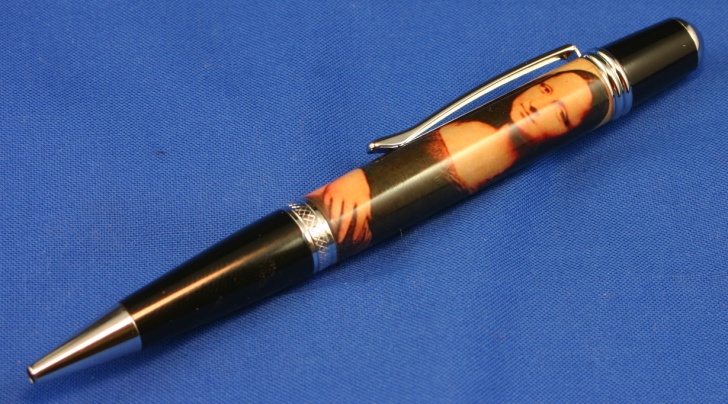 Mona Lisa blank
By Bruce Robbins
COLORED BLANKS
best article: 
 outlines how to cast colored polyester resin 
 written by Richard Greenwald

	http://www.richardlgreenwald.com/docs/
		CASTING%20POLYESTER%20RESIN.pdf

 homemade blank & pen parts for custom pens
another excellent article: 	http://www.jaxturners.org /tech/
		casting_with_polyester_resin.pdf
Google “casting polyester resin” and enough material will be found to keep you busy reading for hours.
Colored, dyed, and swirled blanks
Dyes come in:
Liquid and Powder
Opaque and Transparent
Plain -  Pearl - Luster - 
	Fluorescent  -	Phosphorescent
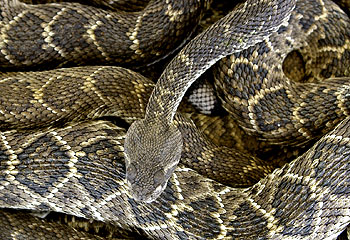 CASTING SNAKE SKIN BLANKS
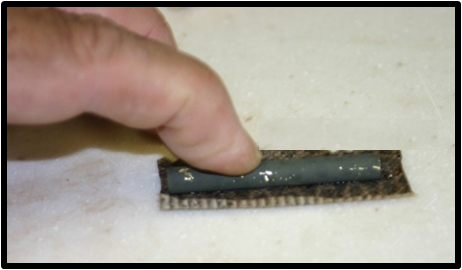 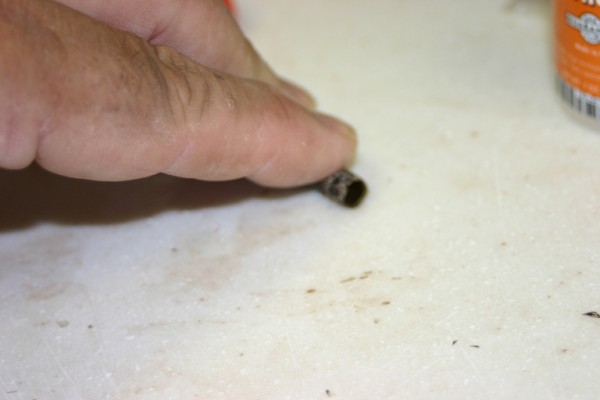 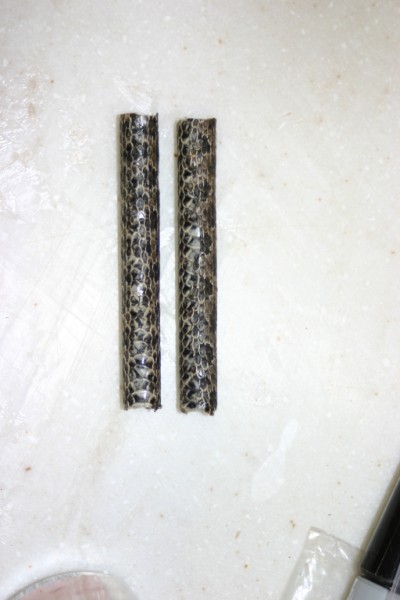 Not so thick!
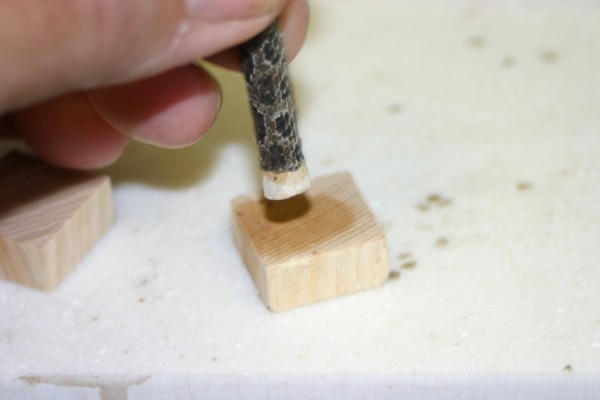 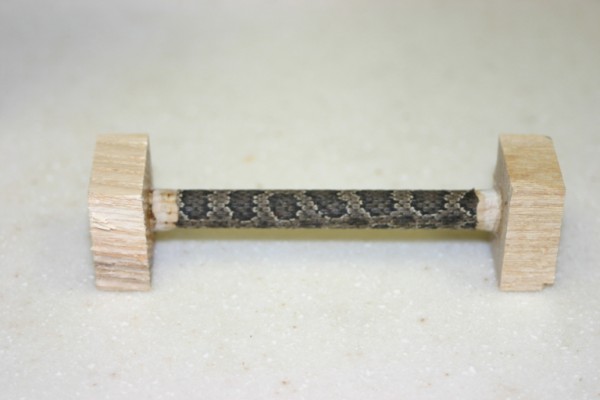 I now use paint stirring sticks.
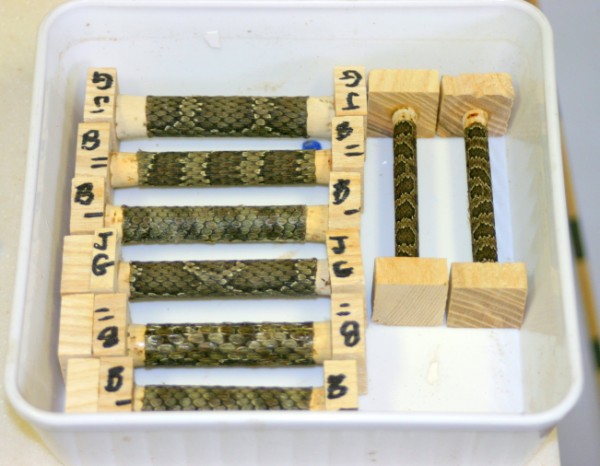 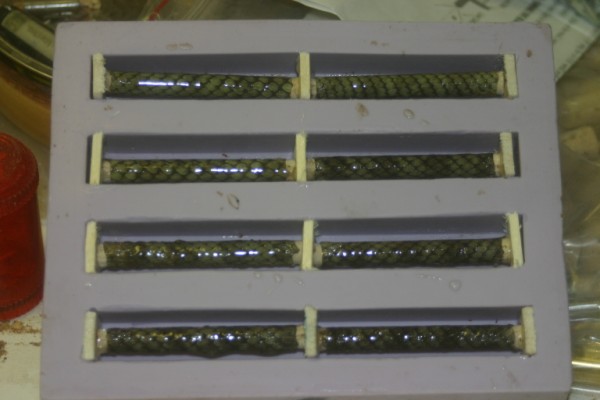 use small throw away brushes and paint raw
     PR onto the skins as I put them into the mold.
stuff the tubes with play-dough . . . 
      . . . leaving enough room for corks or plugs.
Air is the ememy!
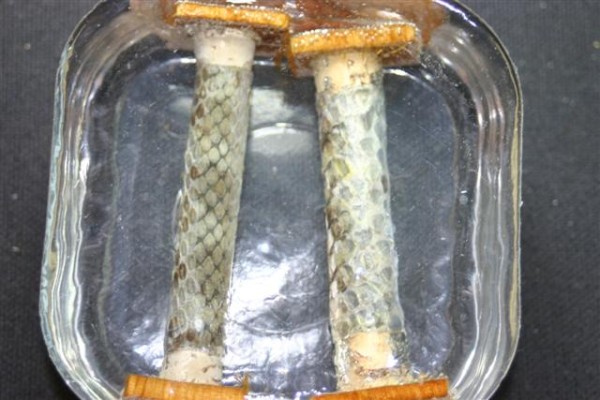 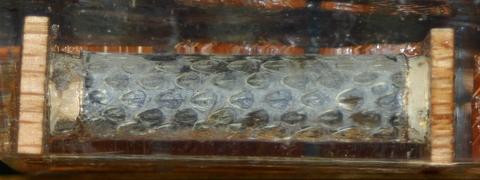 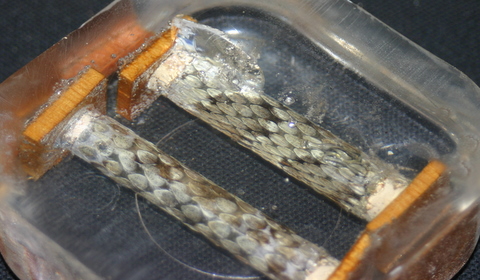 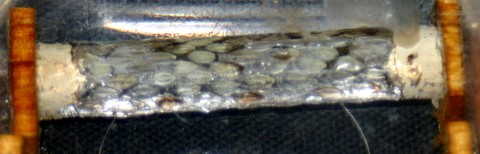 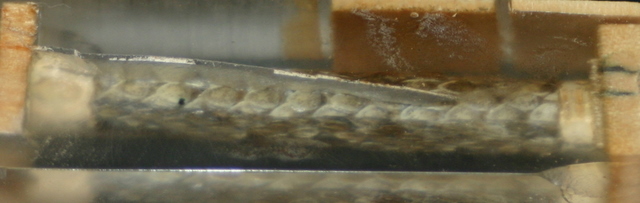 AND HEAT is the ememy!
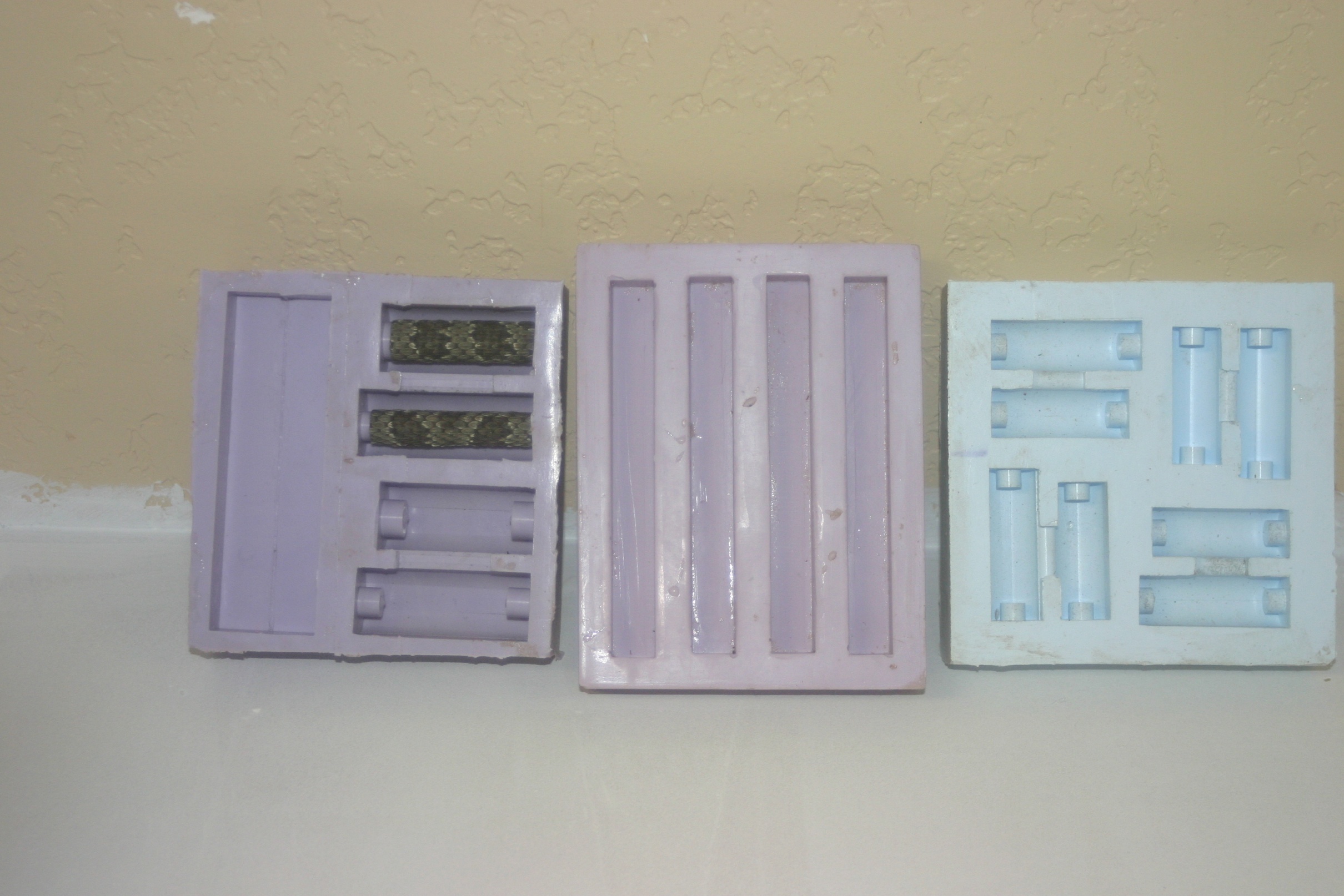 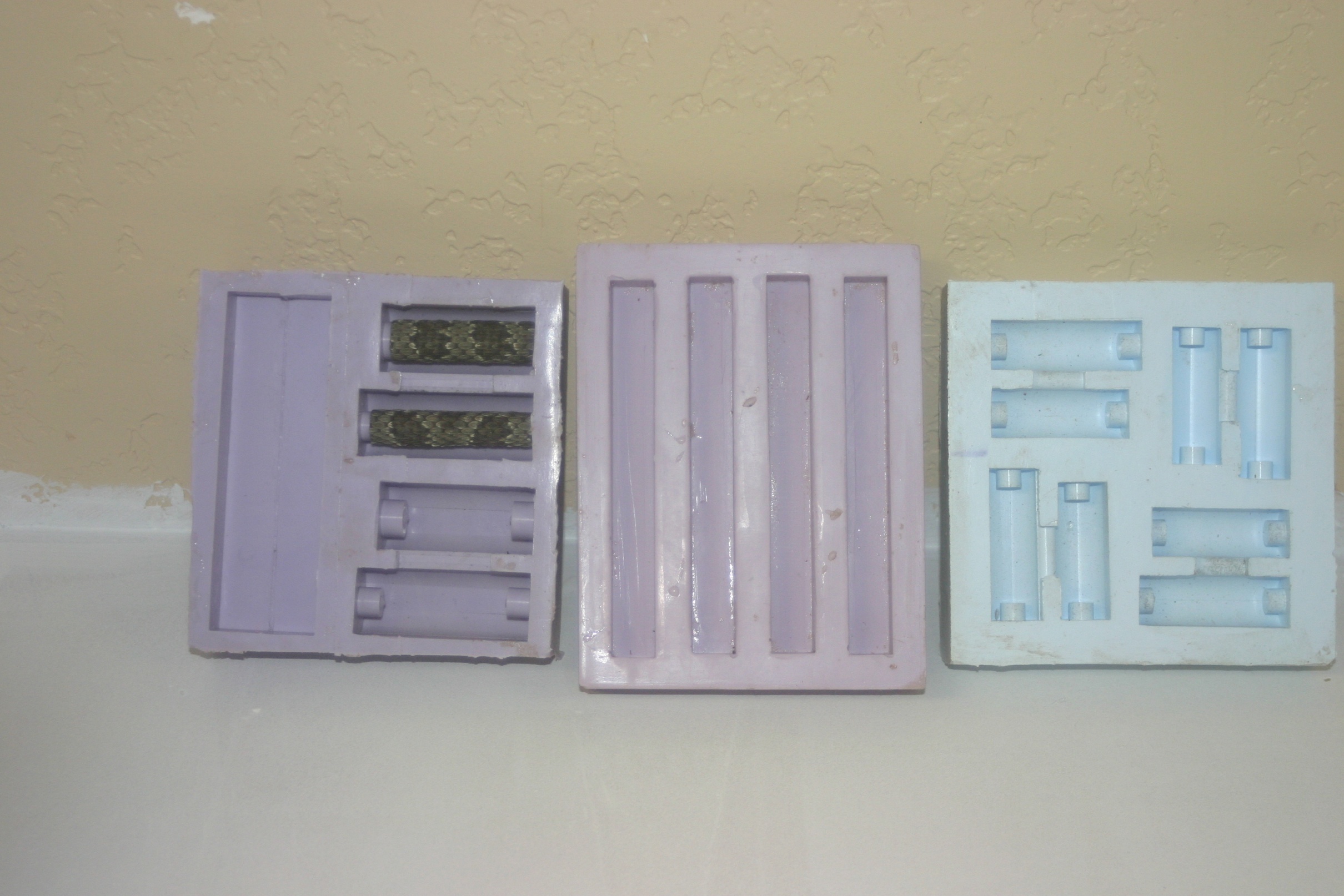 Resin Saver Molds available from NewLondon88
on IAP . . . one mold perpen kit (kit specific)
Slot Type Molds available from gadget on IAP.   These molds make blanks like we purchase.
They come in 5/8,  3/4  and 7/8 inch widths.
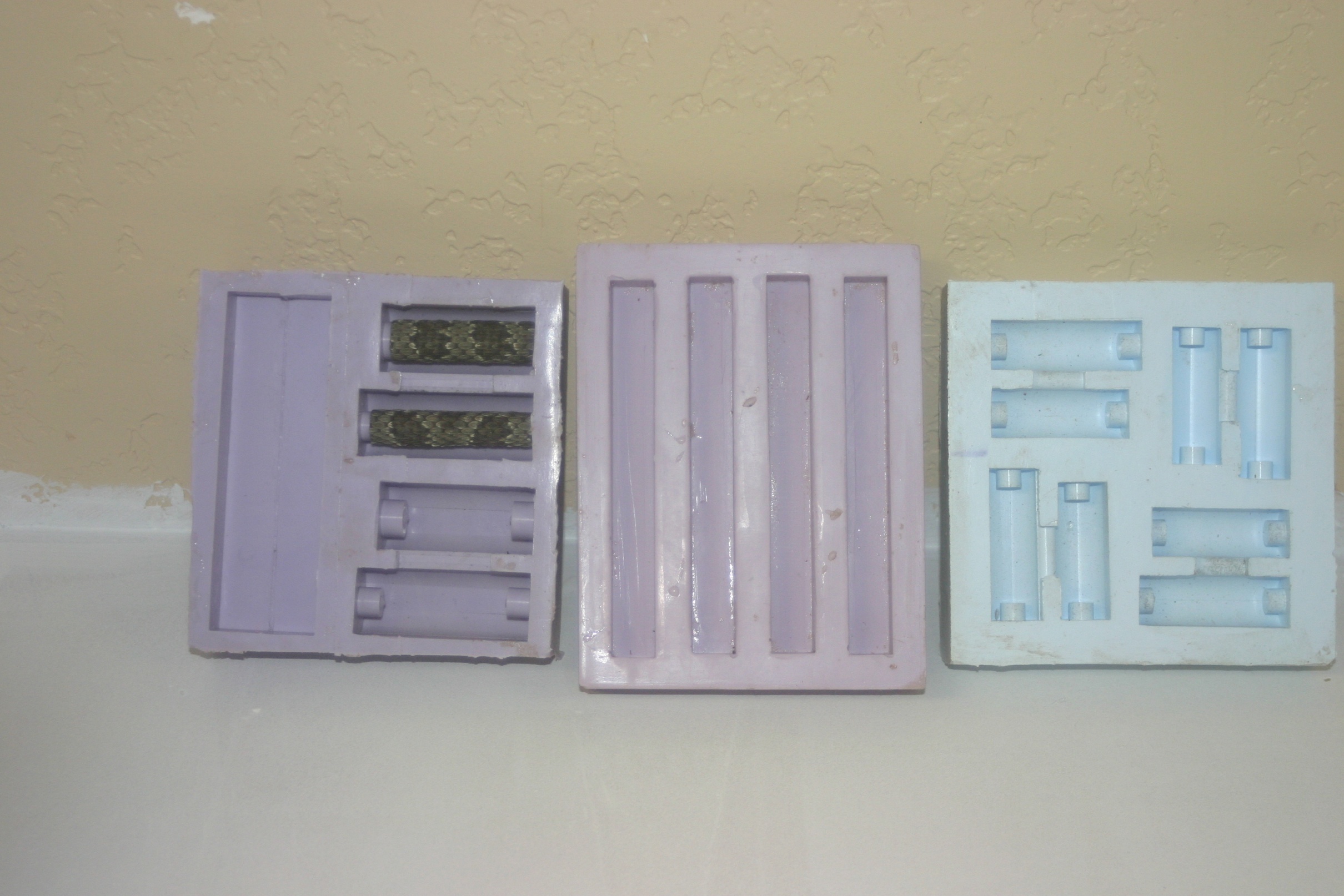 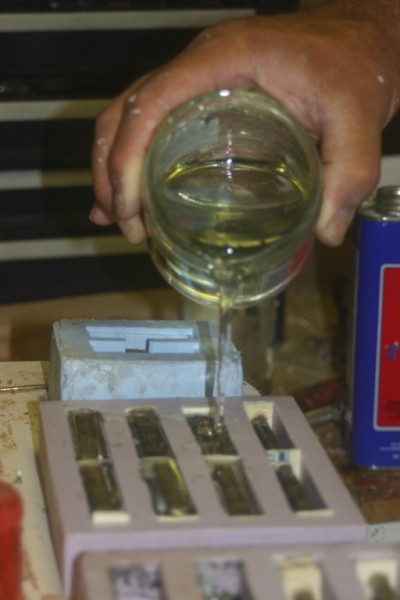 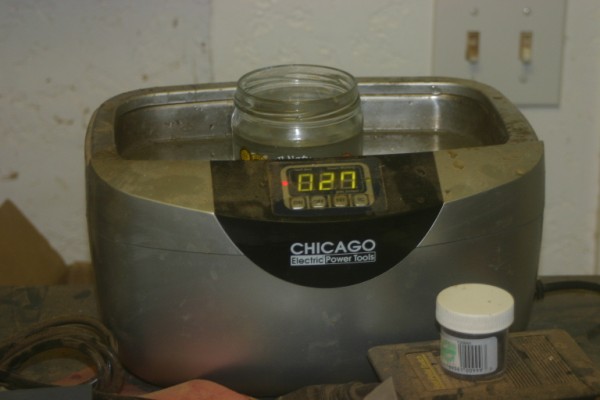 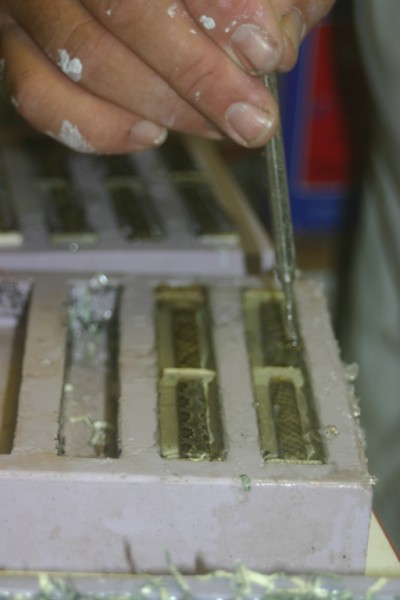 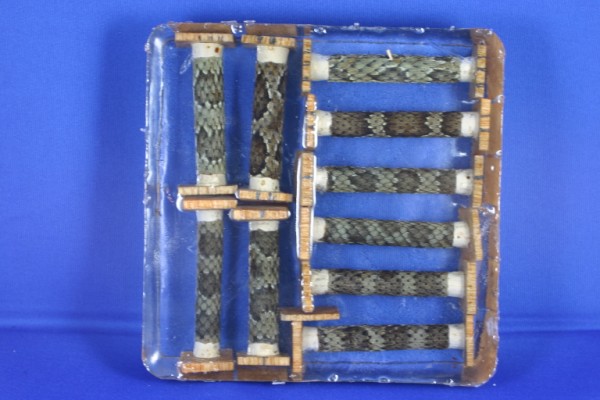 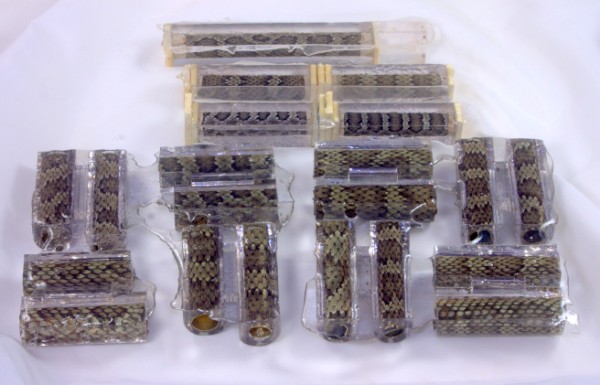 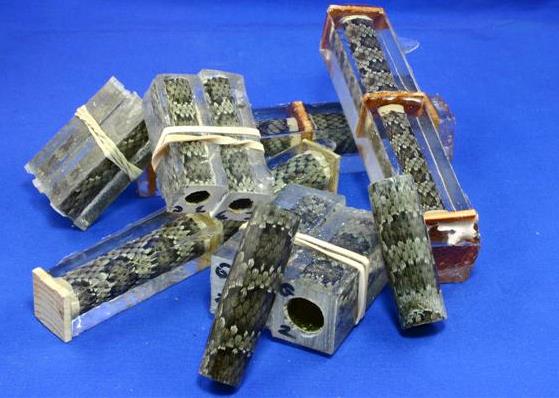 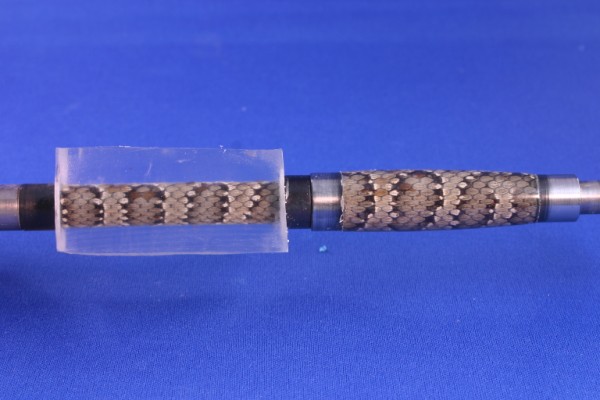 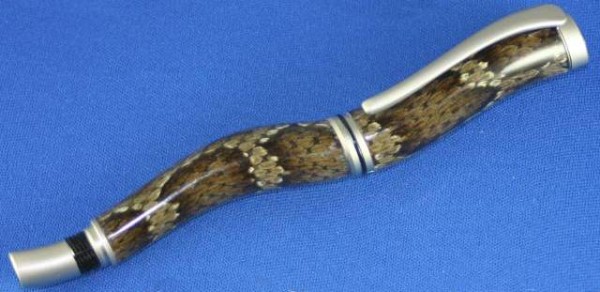 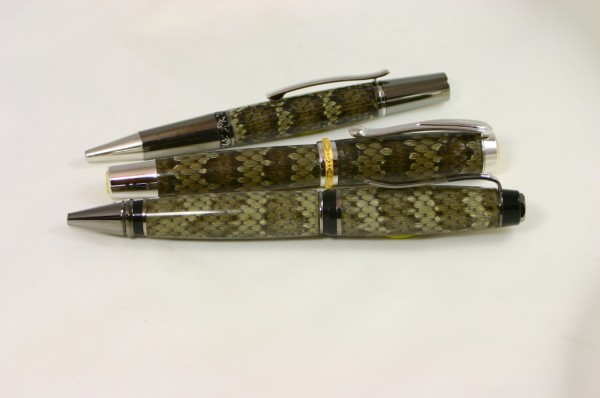 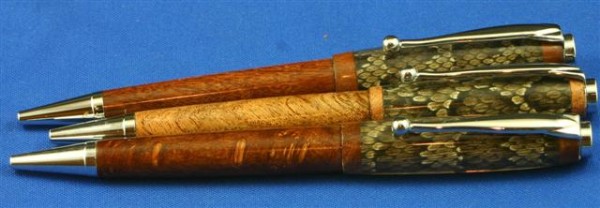 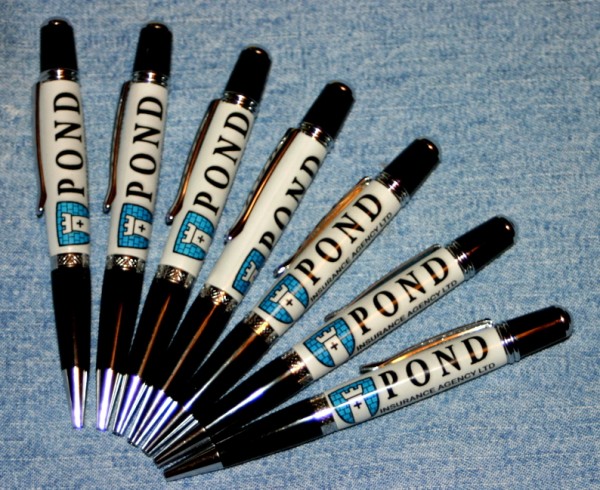 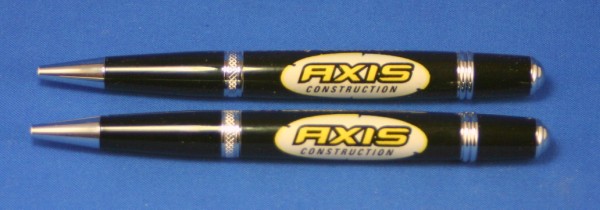 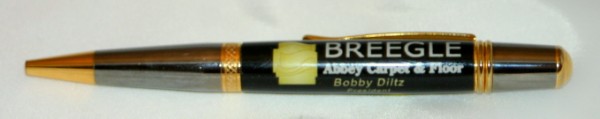 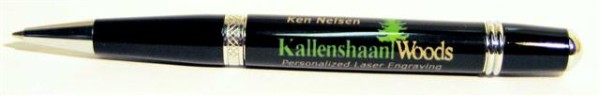 CASTING COMPUTER LABELS BLANKS
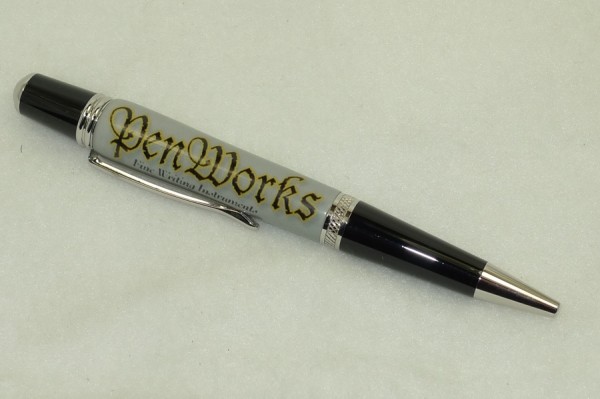 These individual labels are created in Adobe Photoshop.  Other graphic editing software are available in the market.   A free software Gimp is available from:   http://www.gimp.org
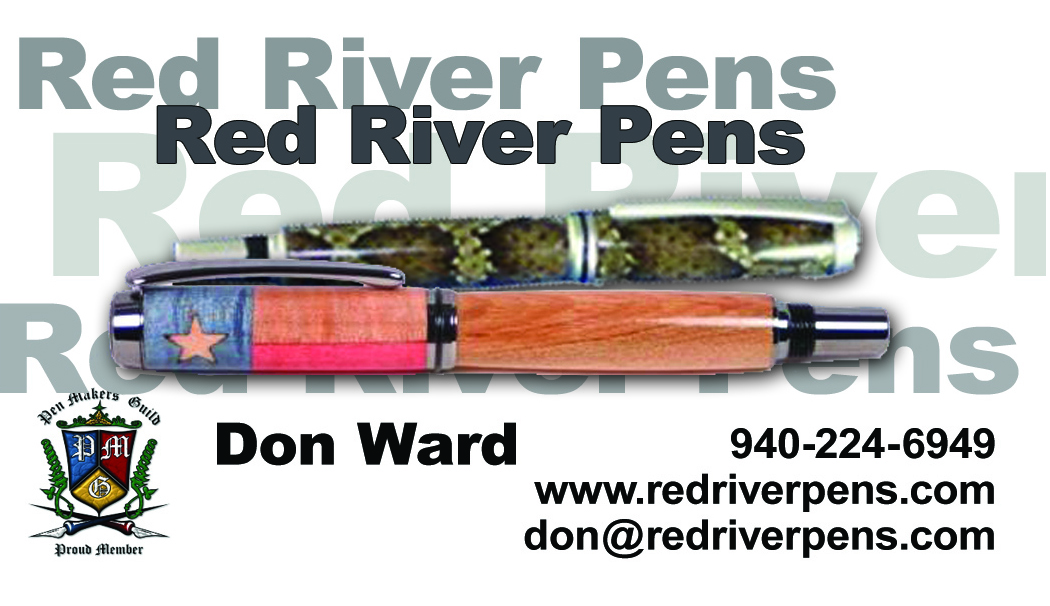 Calculate the size of the
	label for the kit
 Build the label placing
	each element of the
	graphic on a separate layer
 Manipulated layers for the best artistic placement.
 Merge layers to flatten image as a .jpg
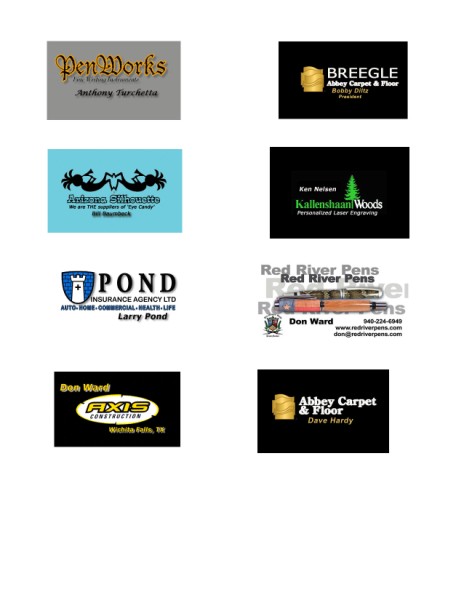 Copy finished graphic to new 8 1/2 x 11
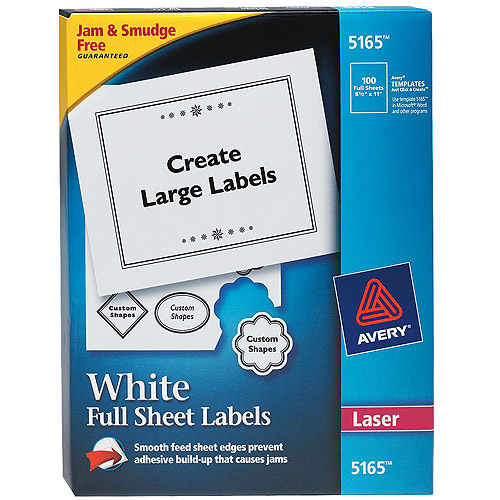 Avery #18163
2” x 4” or 
Avery #5165
full sheet Labels.
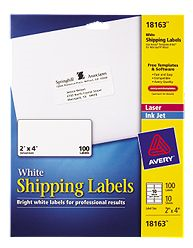 Other brands may work but some
turners complain about labels
lifting off the tubes.
 
I’ve had no label 
failures using Avery labels.
PREPARE THE TUBE:
For labels
use
white spray
primer.
For snake skins
use
deep forest
green
ultra flat
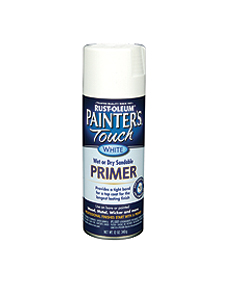 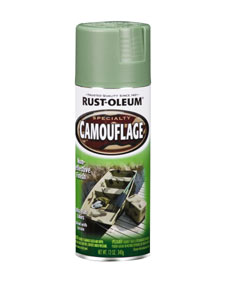 LET DRY FOR 24 - 48 HOURS
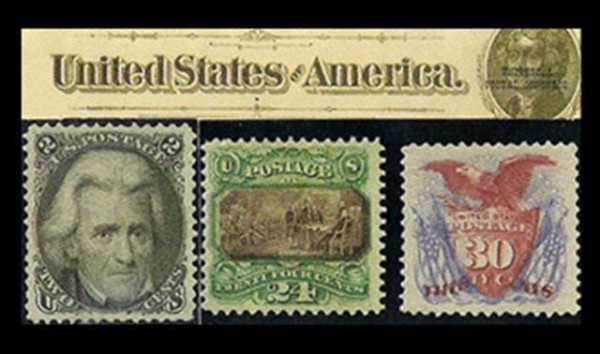 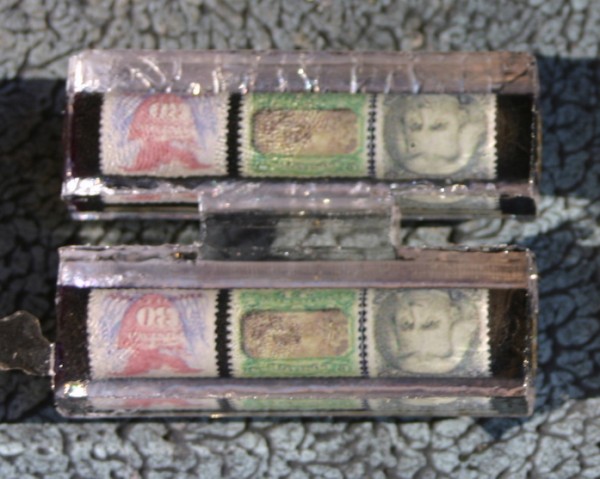 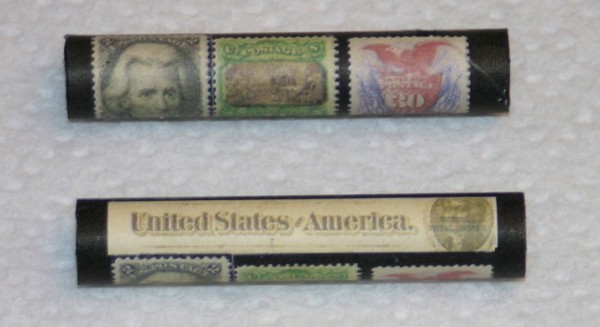 Stamp images were copied from the internet.   Real stamps can be used or scanned.
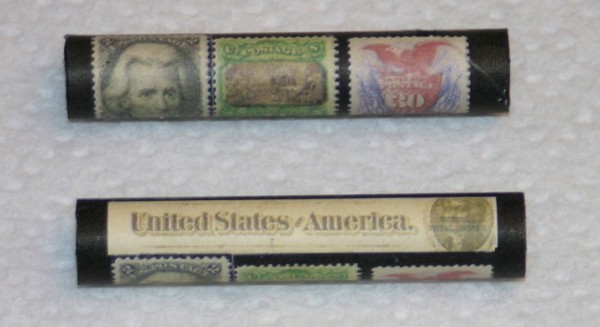 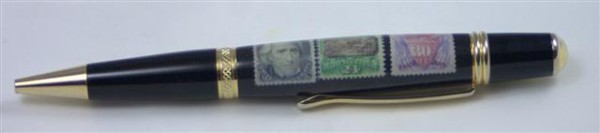 TIPS FOR TURNING ACRYLICS
Sharp tools
Light cuts
Remove corners  with band saw or 
	disk sander
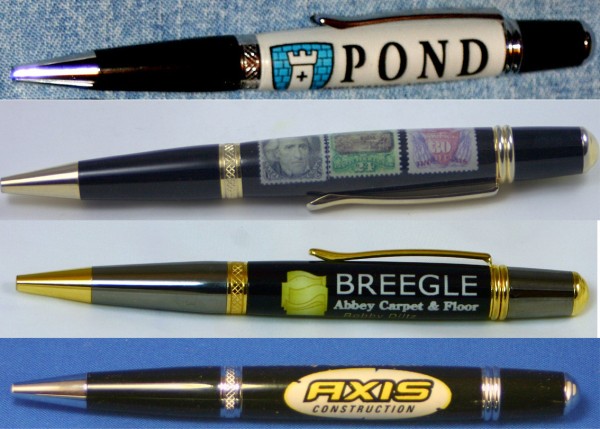 Use your favorite tool.
	Gouges may be a bit aggressive.
Roughout gouge to round the blank
Skew to take it down
Round nose scraper to completion
TIPS FOR TURNING ACRYLICS
Sand 320 to 400
Wet sand with micromesh
Wet sand with Acrylic and Polishing kit
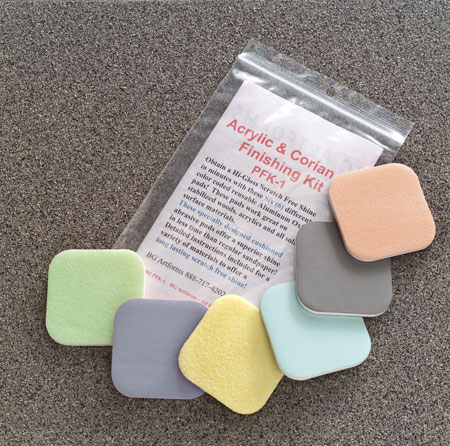 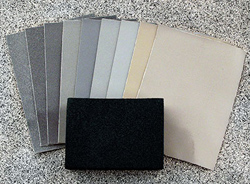 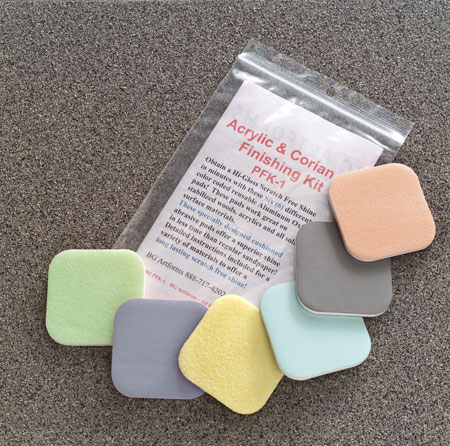 Acrylic and Polishing Kit
There are 6 different
abrasive grits: 
600     800     1,500     2,400 
4,000     and     12,000
C
Micro Mesh
The ultimate fine abrasive.
This special cloth/rubber based "sandpaper" goes to 12,000 grit. Each package contains (9)
4" x 3" and a special rubber pad.
Grits are 1500 to 12,000.
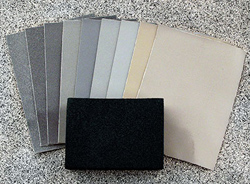 Buff with your favorite dry
or liquid buffing compound
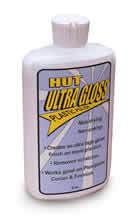 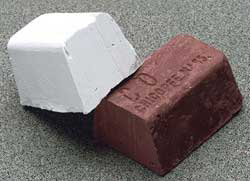 HUT UltlraGloss Plastic Polish
Tripoli and White Diamond
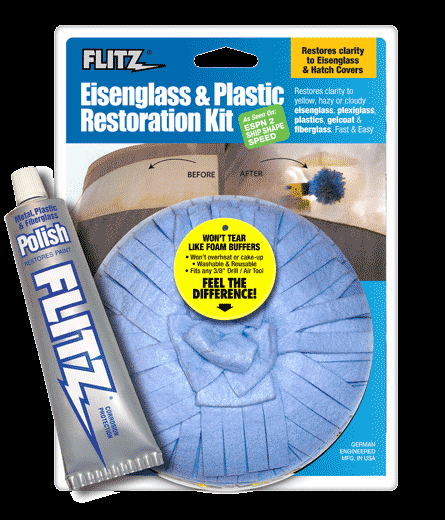 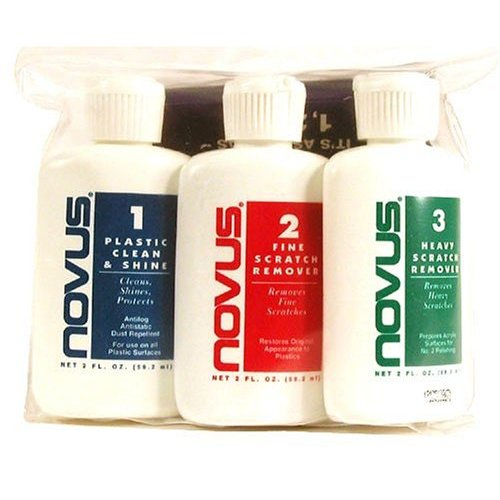 NOVUS Plastic polishing kit
FLITZ
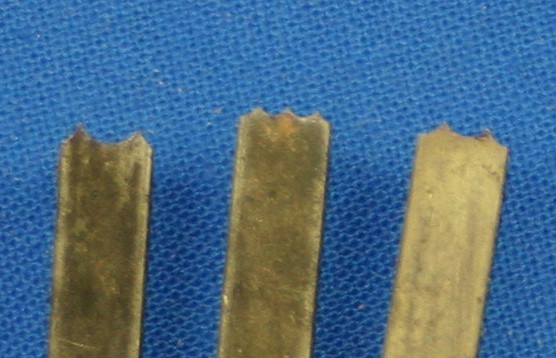 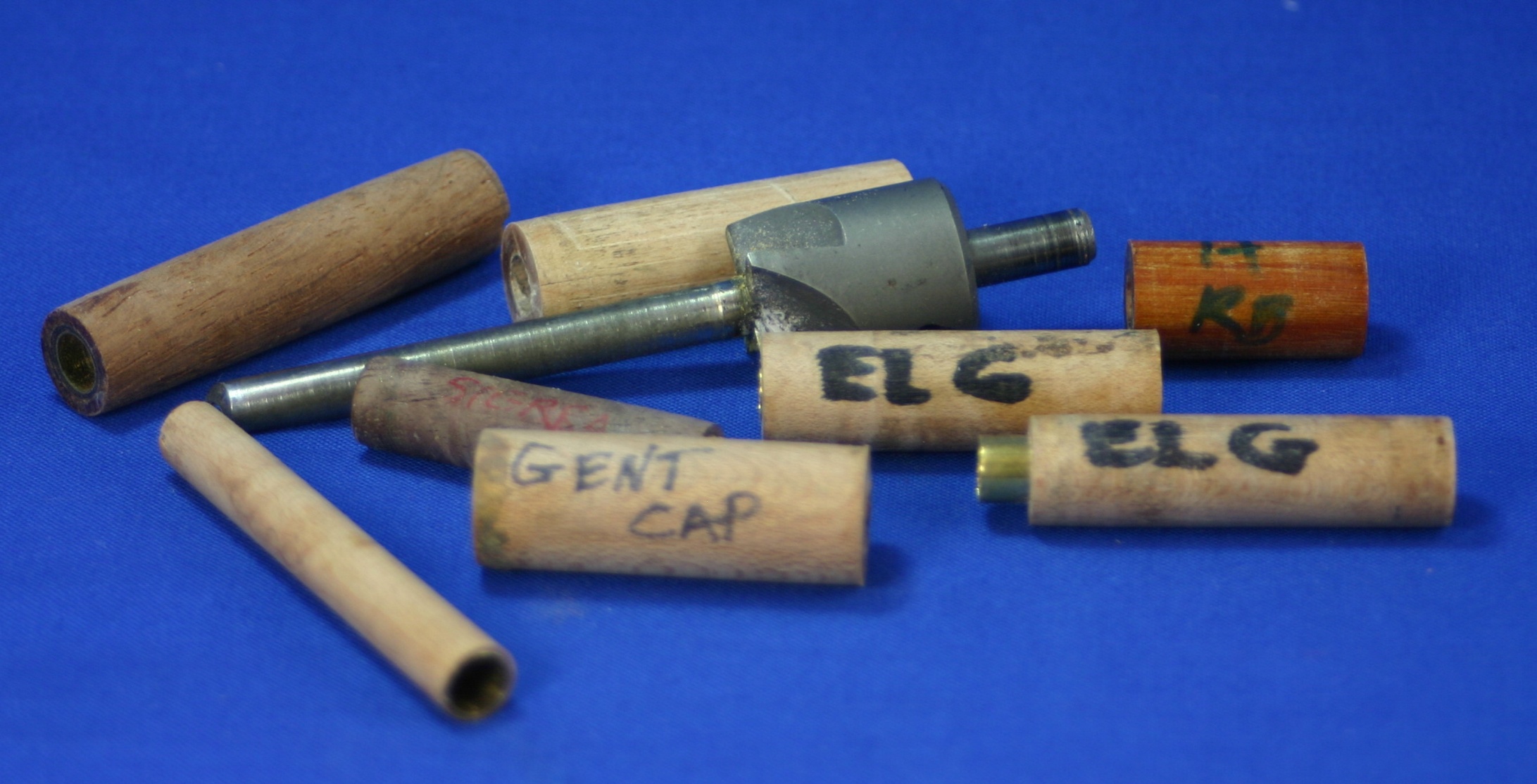 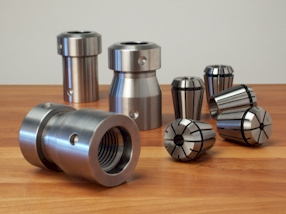 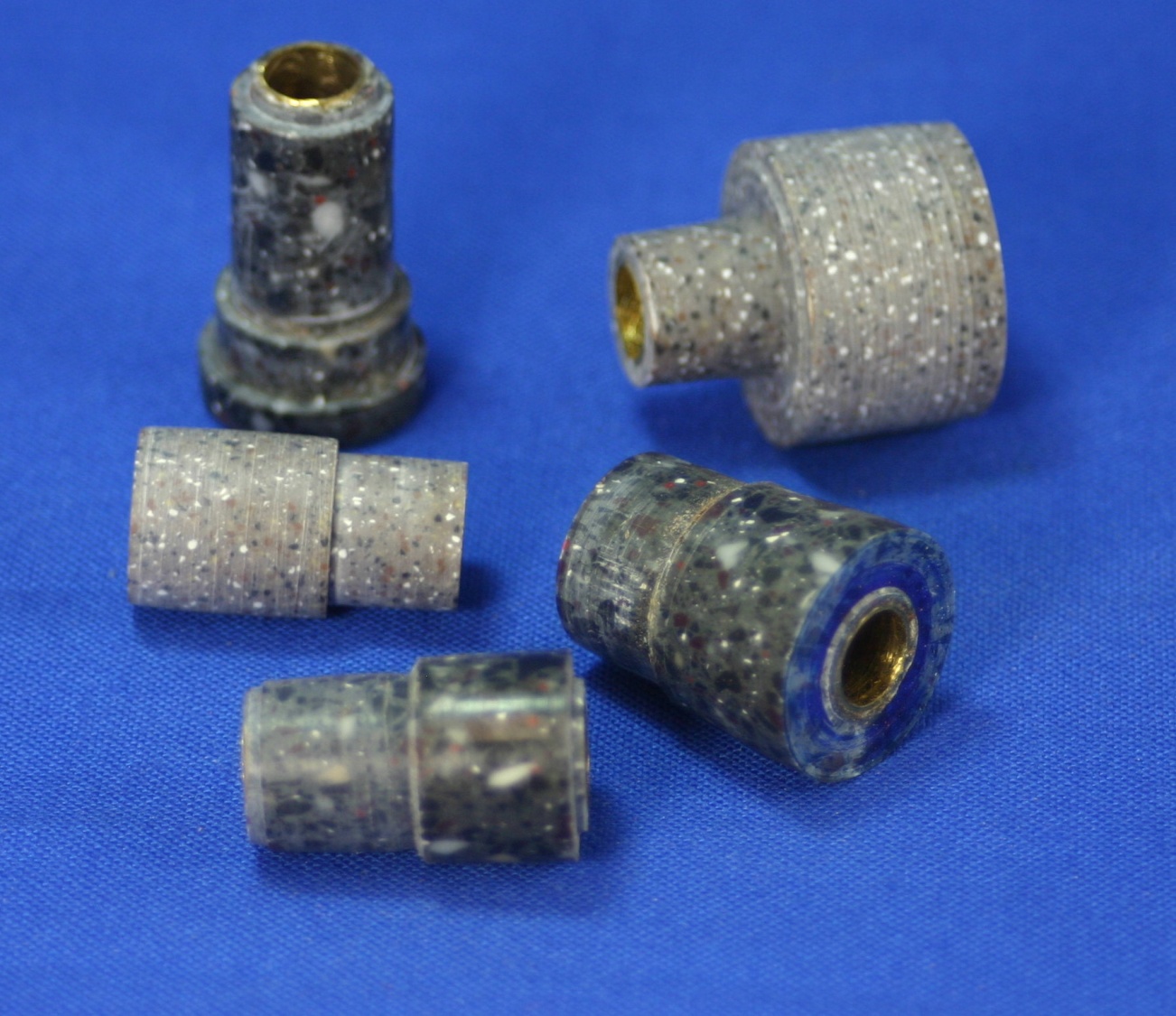 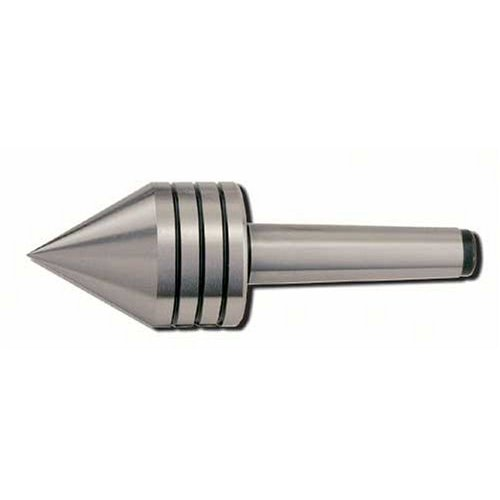